Warm-Up			20OCT2014
Draw a graph of exponential growth.
What is carrying capacity?
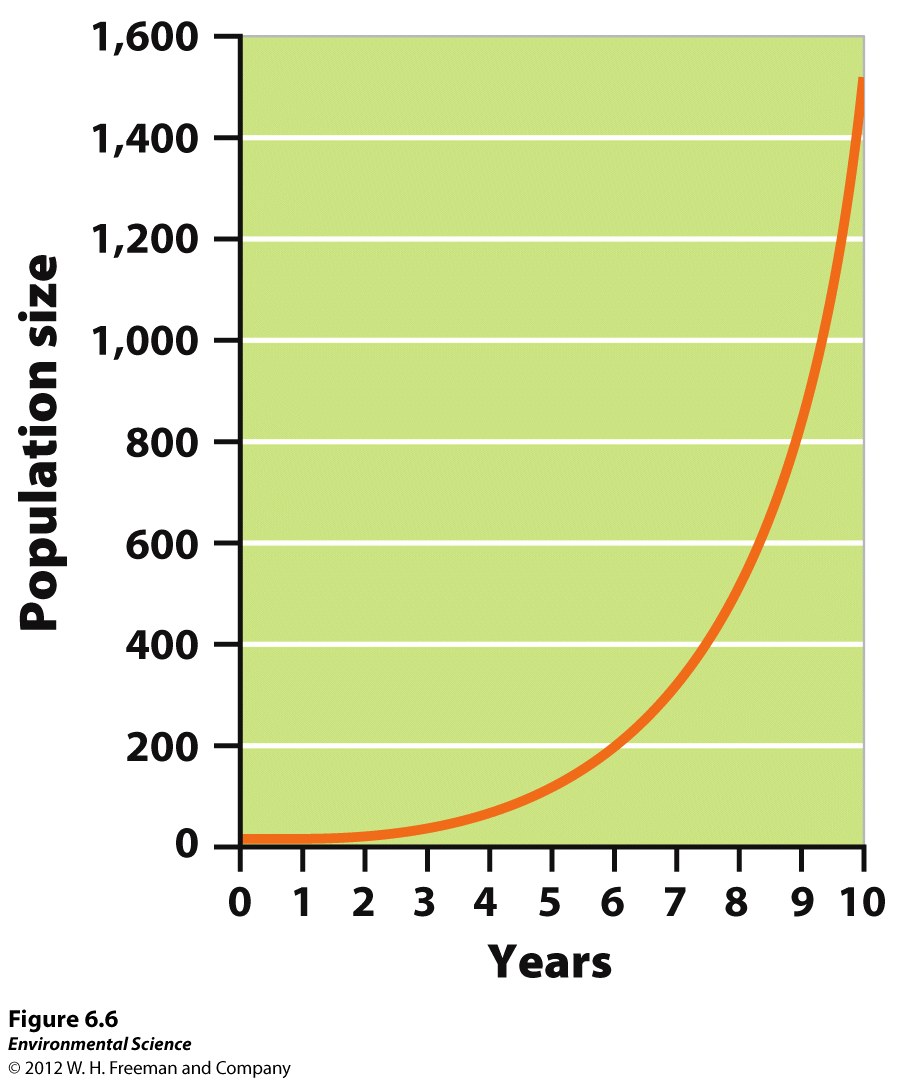 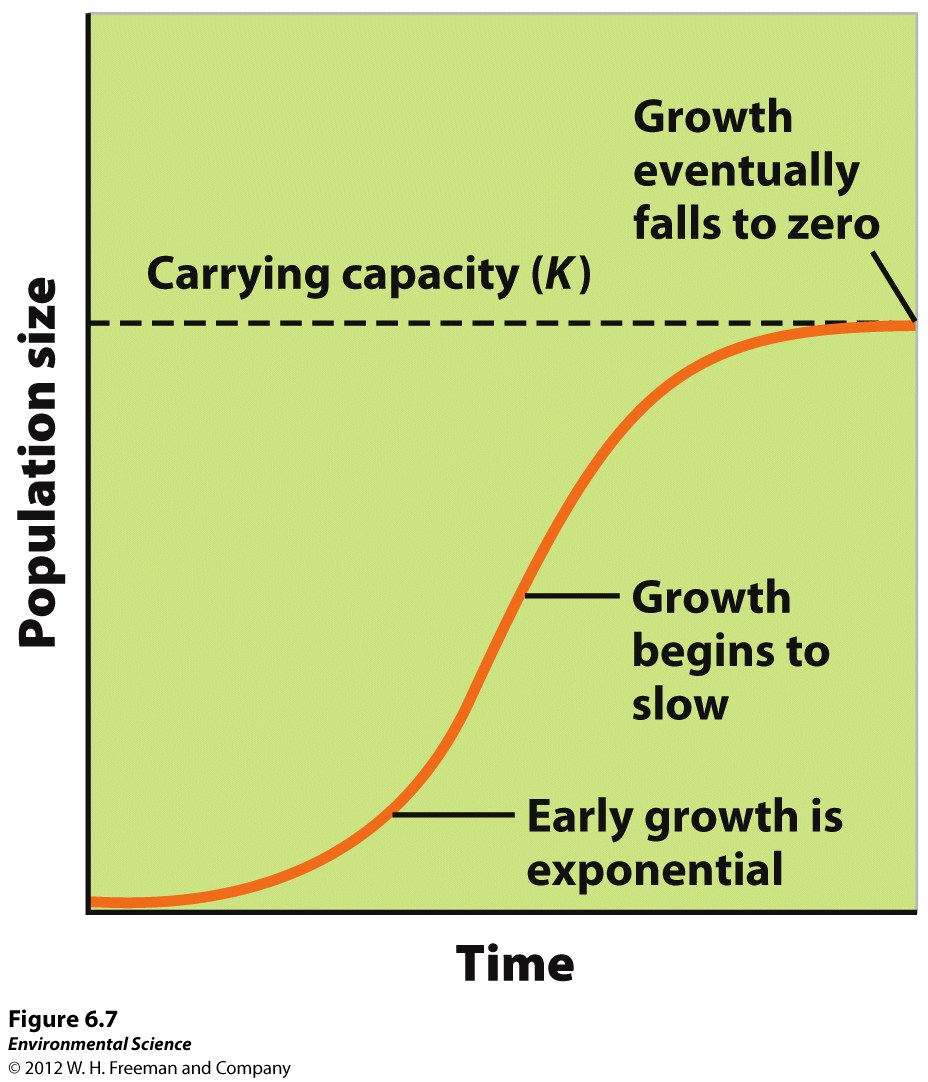 Limiting Factors
Food
Water 
Space
Mates
Predators
Disease
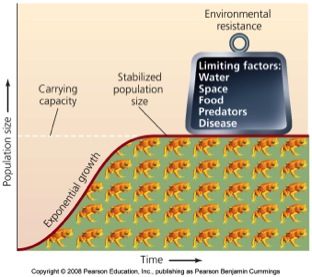 Logistics
Ozone Lab check on Friday: Aug, Sept, Oct data in a safe place for all year data collecting.

10 Vocabulary due Friday

The Exponential Growth/Rule of 70 is DUE tomorrow (10/21)

I am making an assumption that you are reading chapter 6!
Population Patters
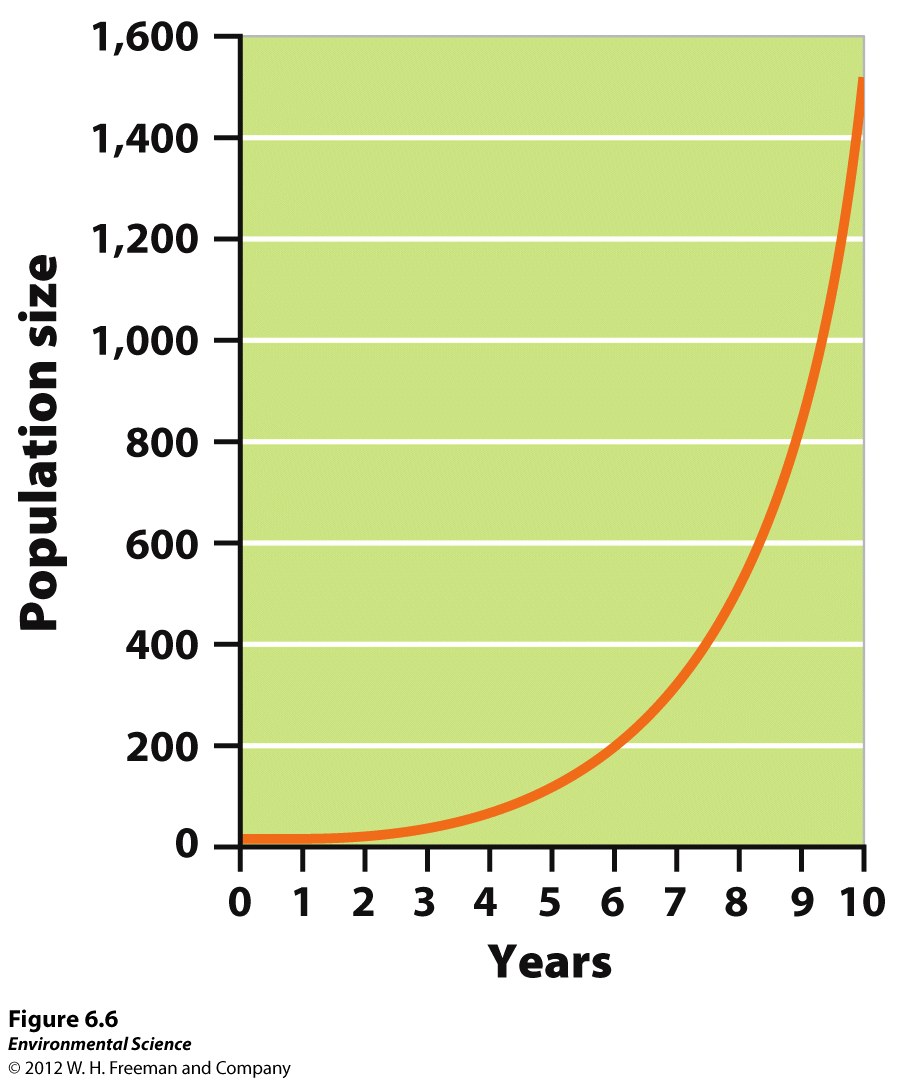 Exponential
Logistic
Oscillations
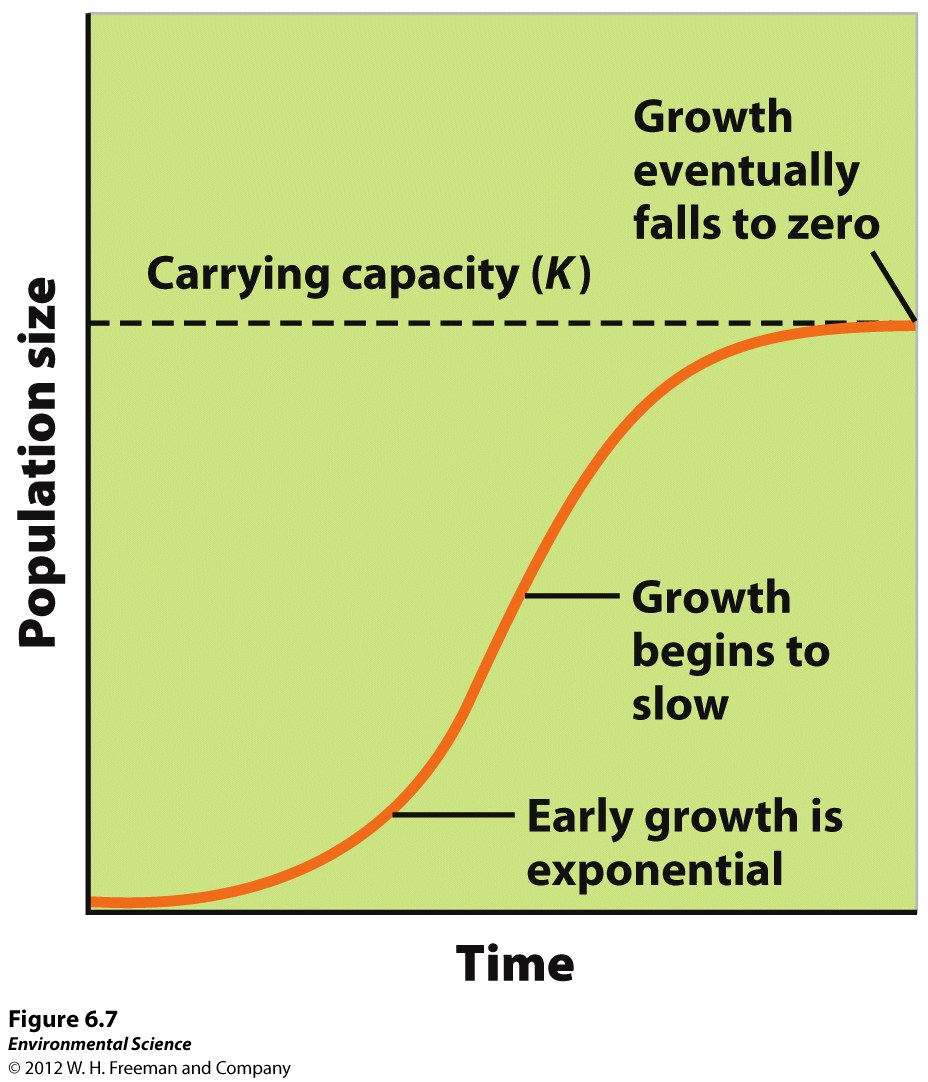 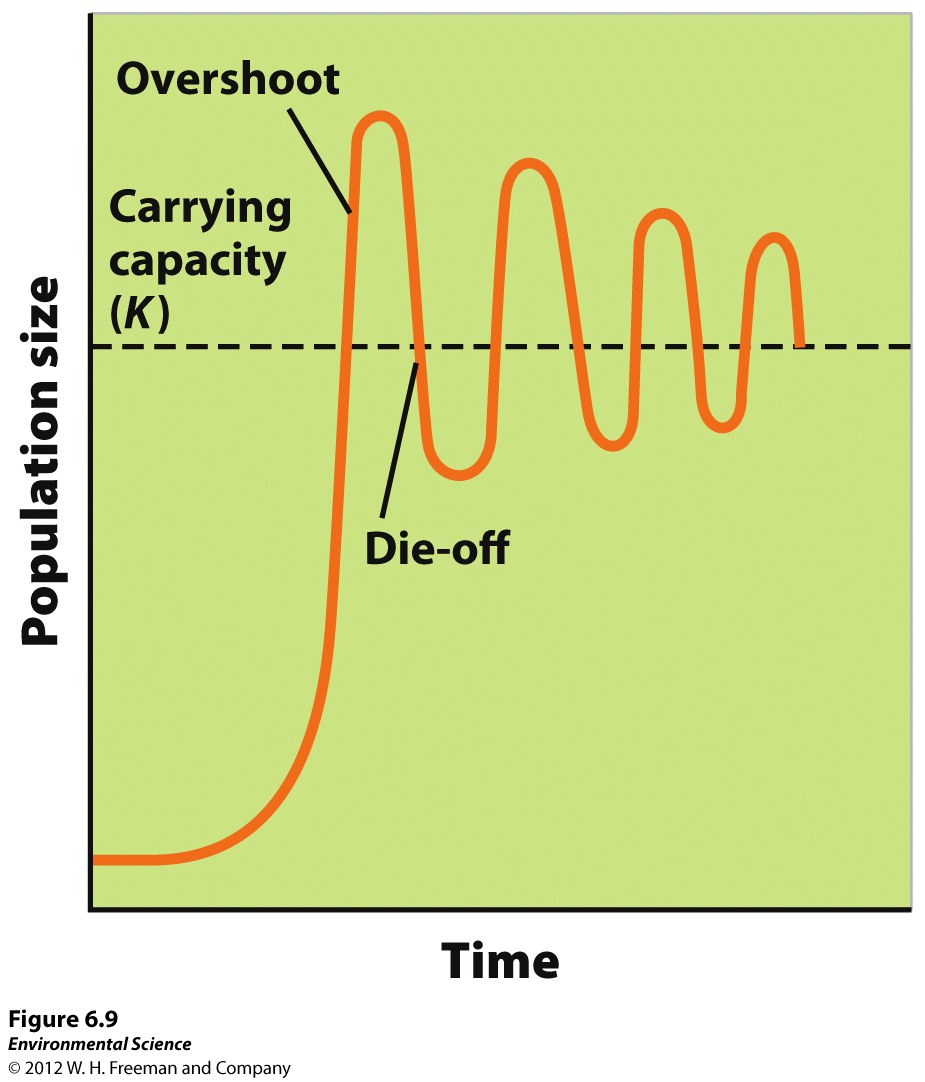 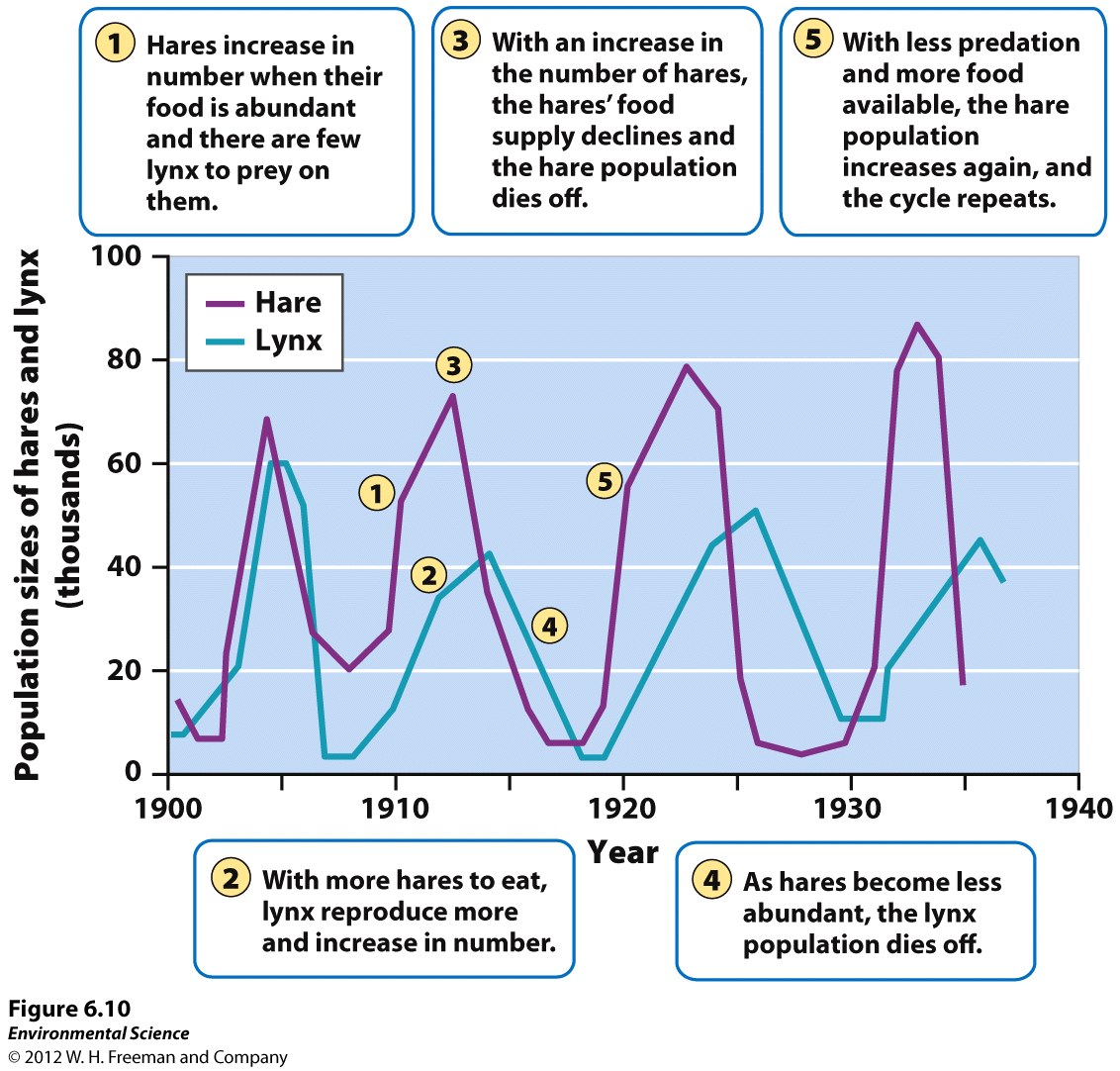 Predators as Population Regulators
Oscillations of prey species and/or predator species are often very connected. 
As we saw with the lynx and showshoe hare
Hudson Bay Company data from fur trapping
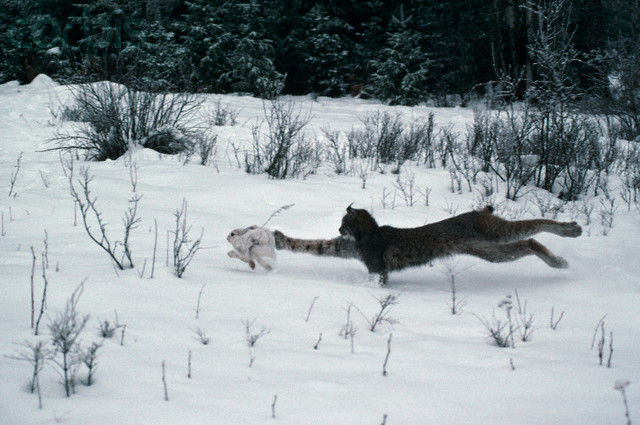 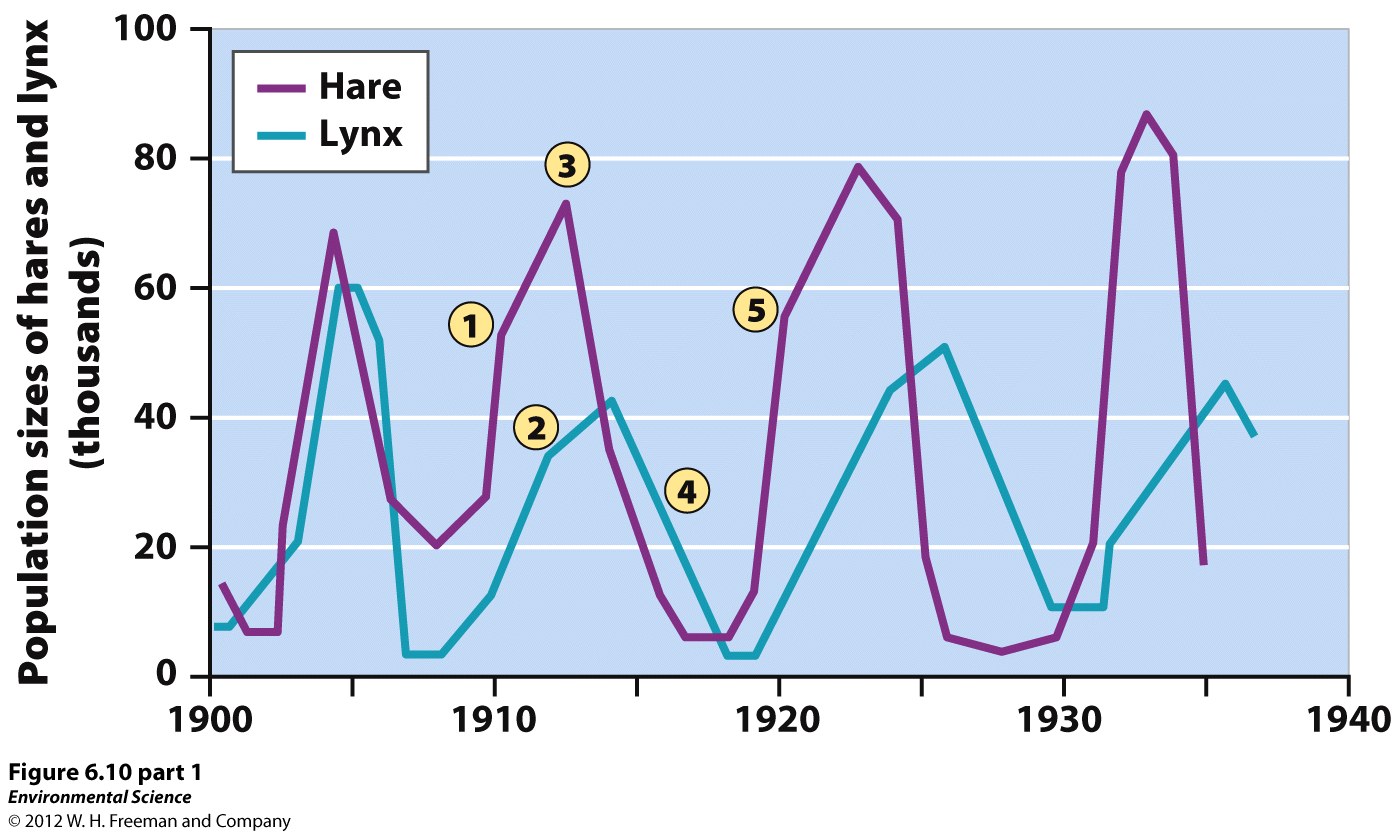 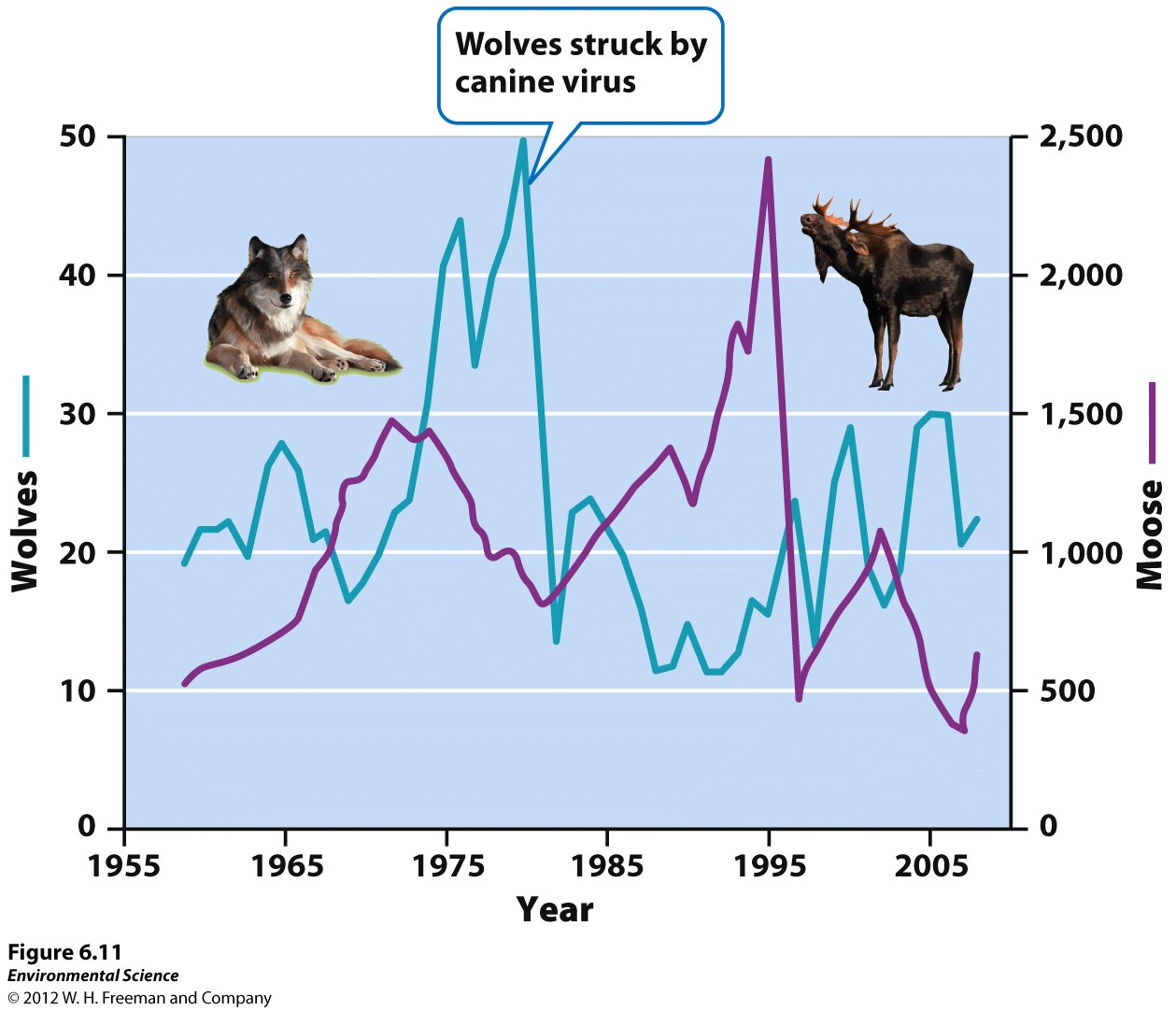 Wolves and Moose of Isle Royale
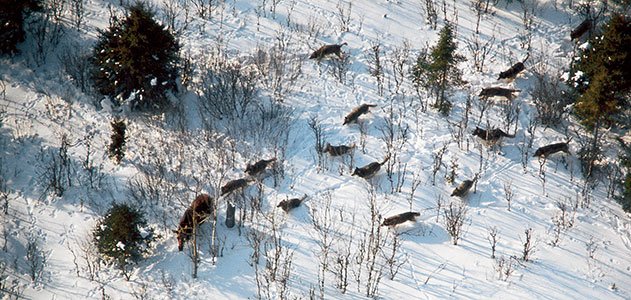 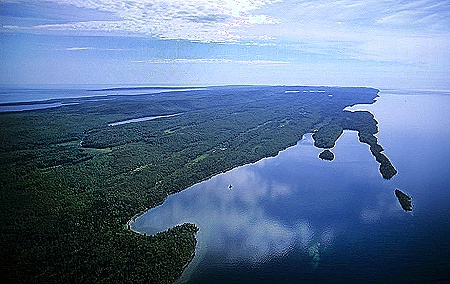 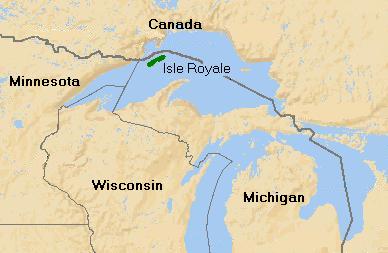 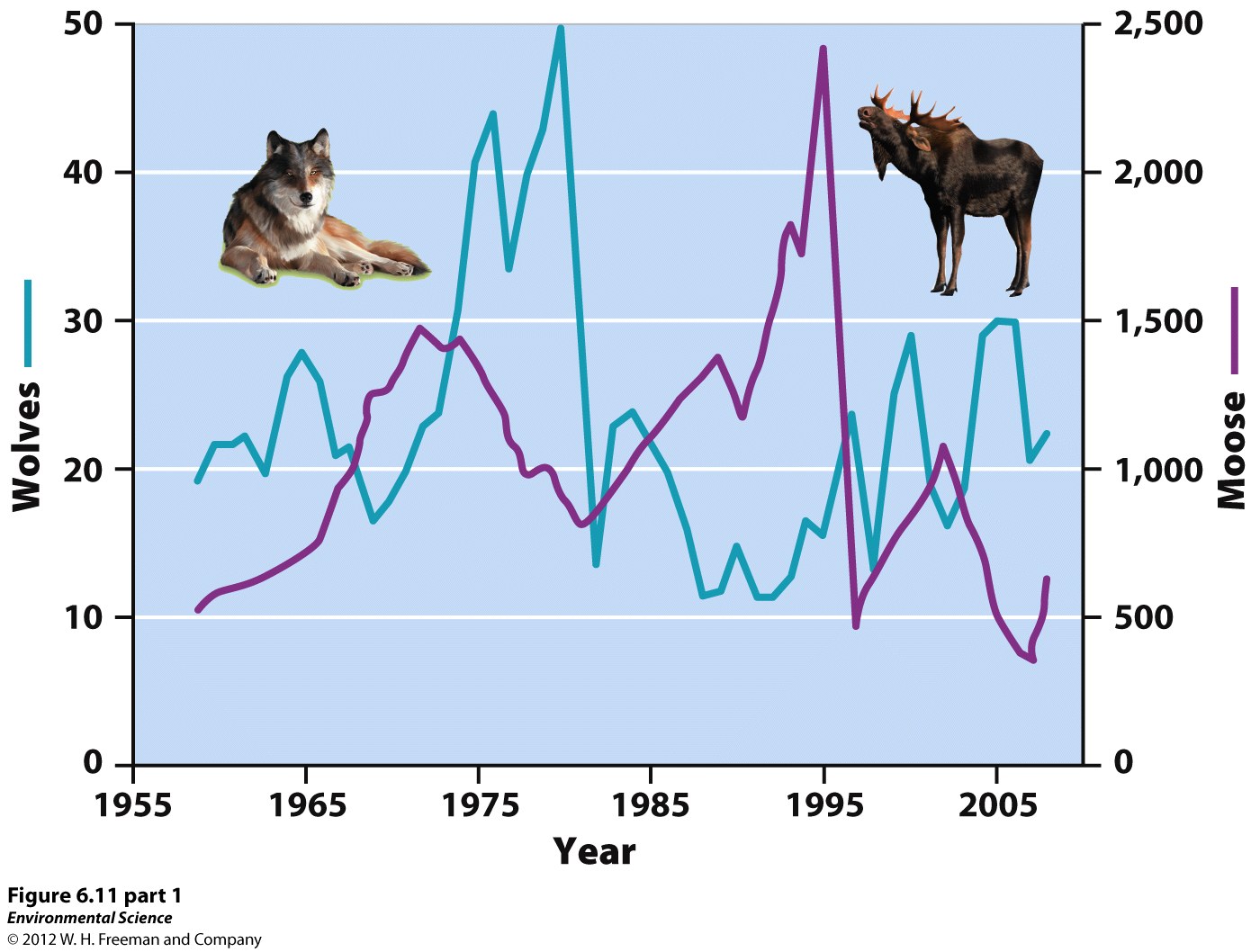 Reproductive strategies and survivorship curves
K and r Selected Species
Represent the range of reproductive strategies in nature
K selected are low growth rate, the pop’n grows slowly until the carrying capacity is reached
r selected have high growth rates, they produce large numbers of offspring
K selected examples
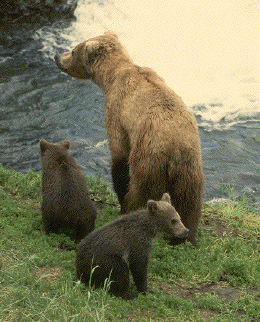 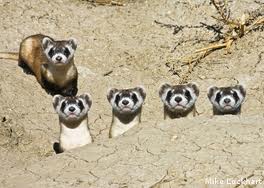 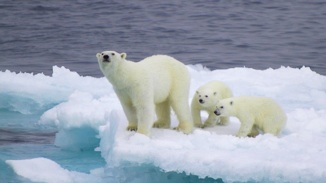 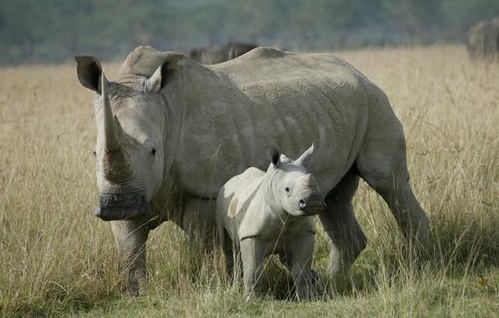 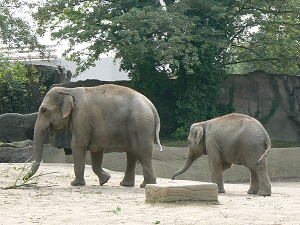 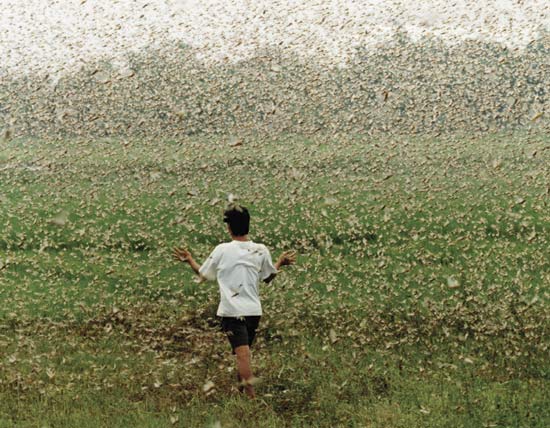 r selected examples
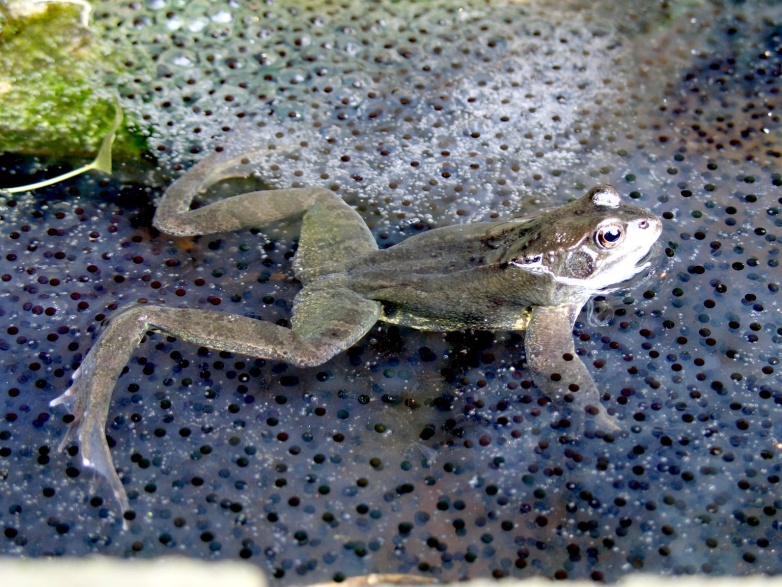 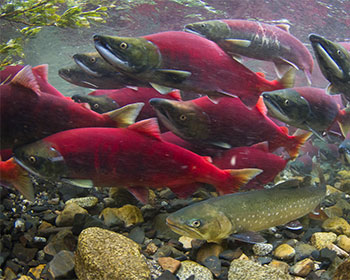 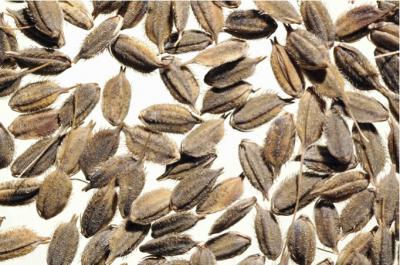 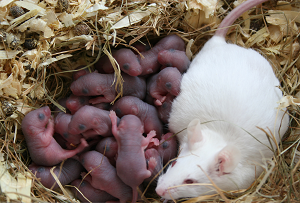 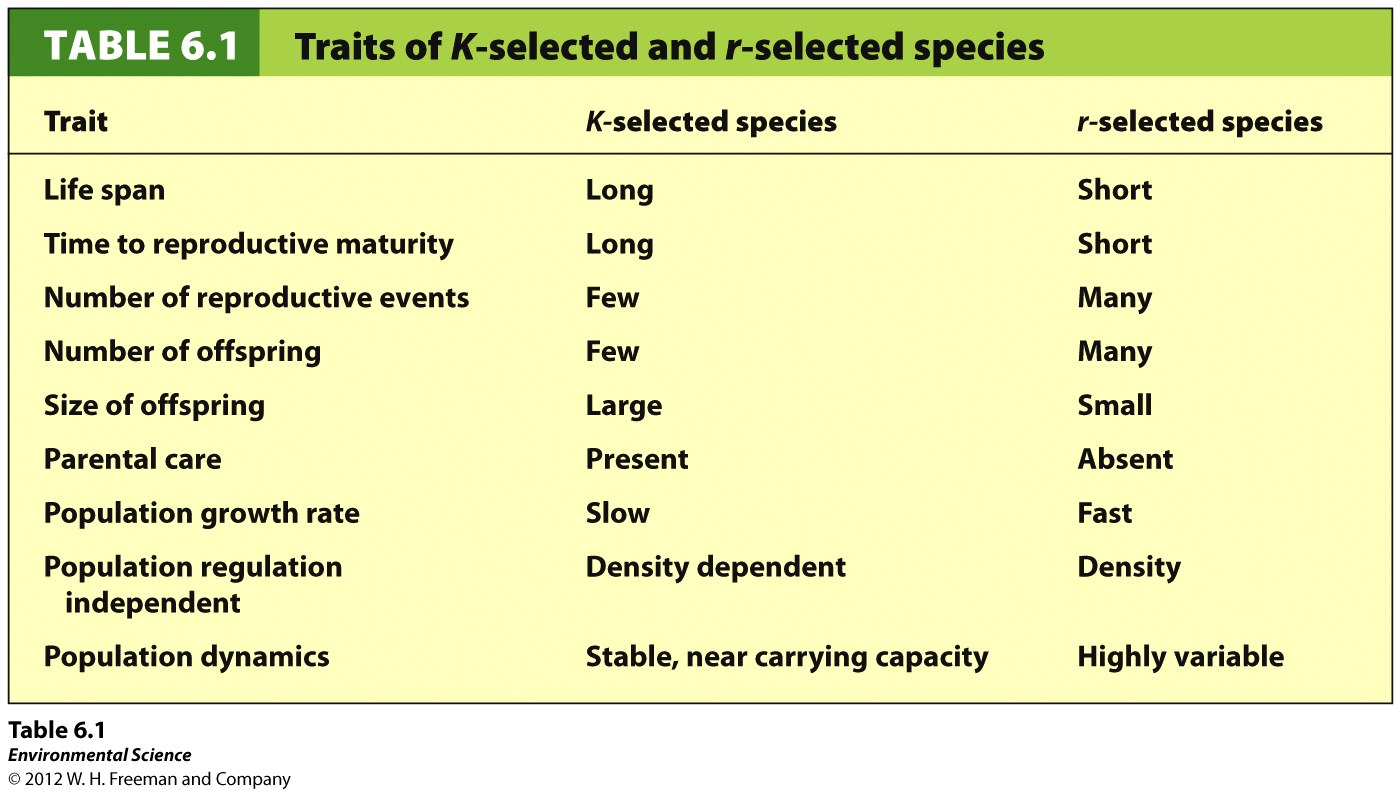 Survivorship Curves
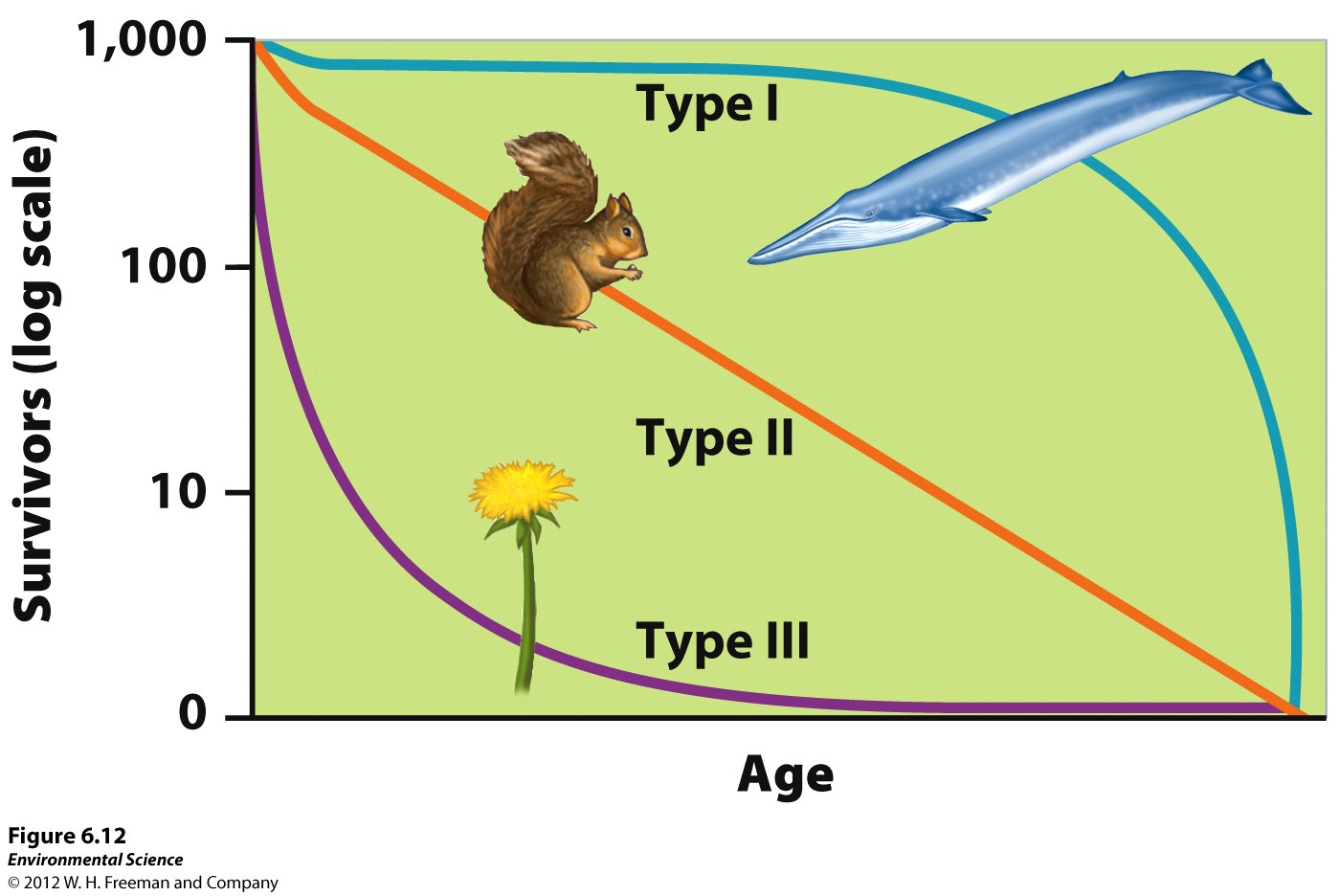 Metapopulations
A group of spatially distinct populations that connect by occasional movements of individuals between the metapopulations
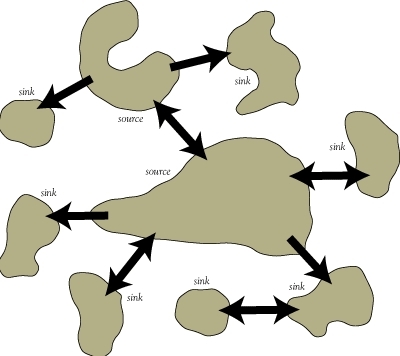 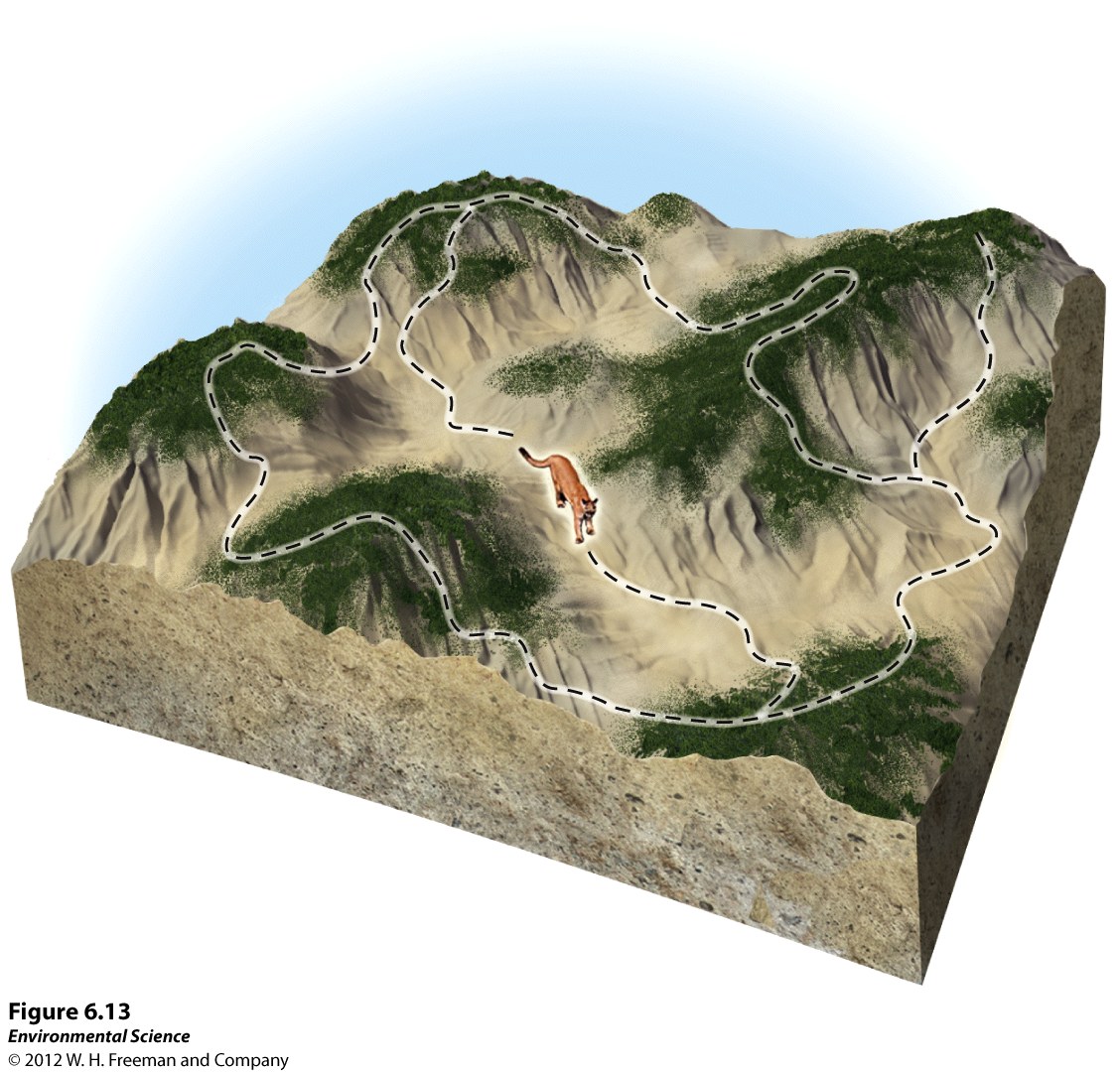 Metapopulation example
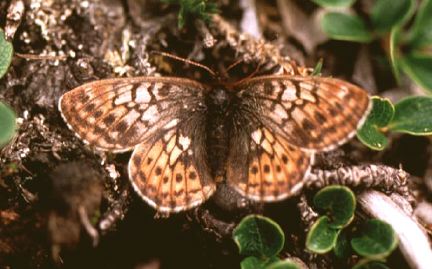 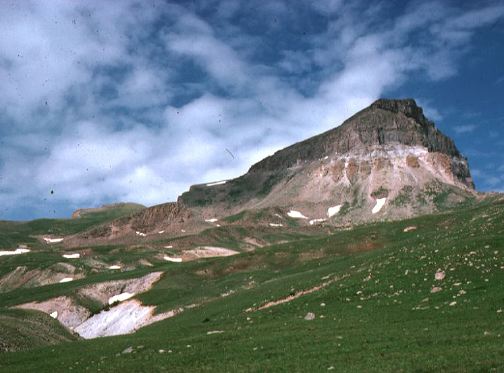 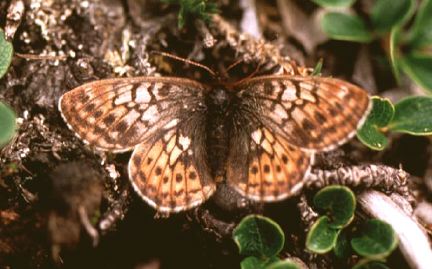 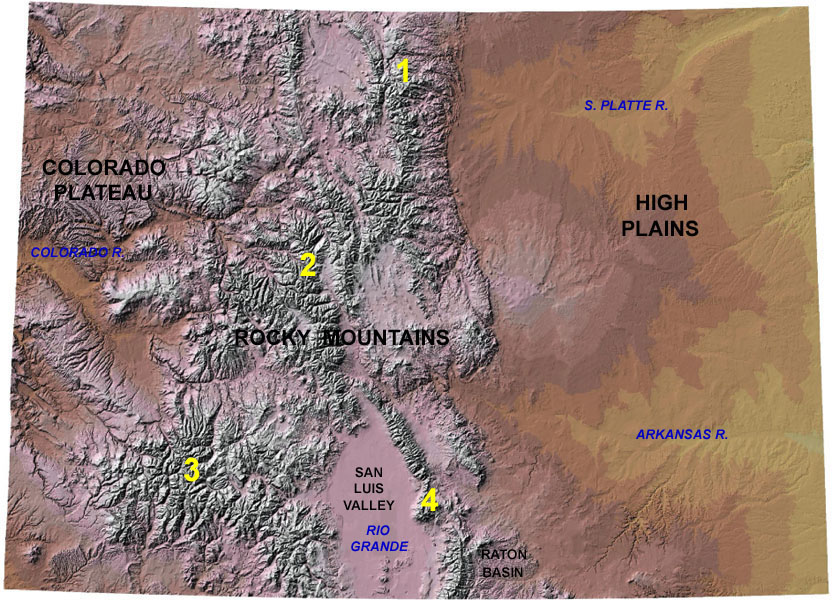 What happens if you alter the r and K terms in the logistic growth model?
What did the scientists learn from the records of the Hudson Bay Company?
What is a meta-population? How do meta-population contribute to the preservation of biodiversity?